Worries
Objectives: 

To understand that everyday things affect our feelings. 
 
To understand that everyone has worries. 

To express feelings & try to support others who express their feelings. 

To use strategies to help themselves feel better.
Video Introduction
Watch COVID-19 Warriors 
Video Introduction
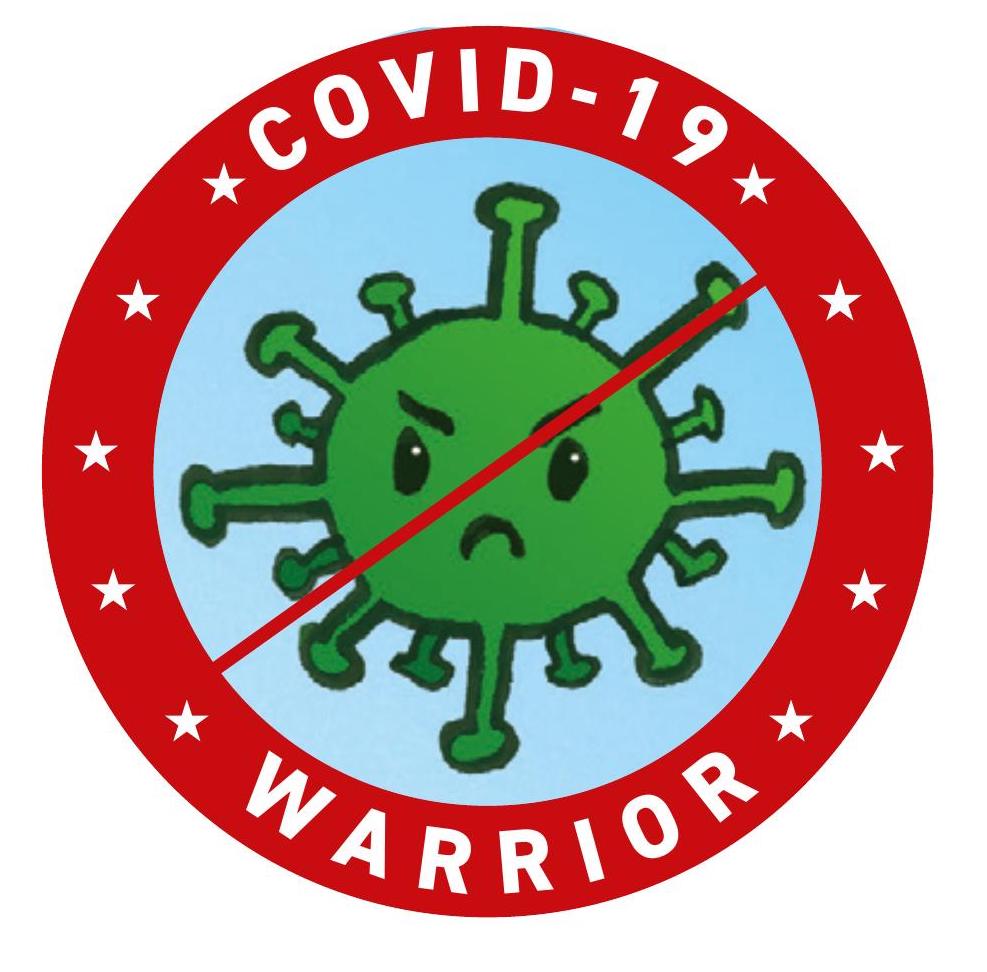 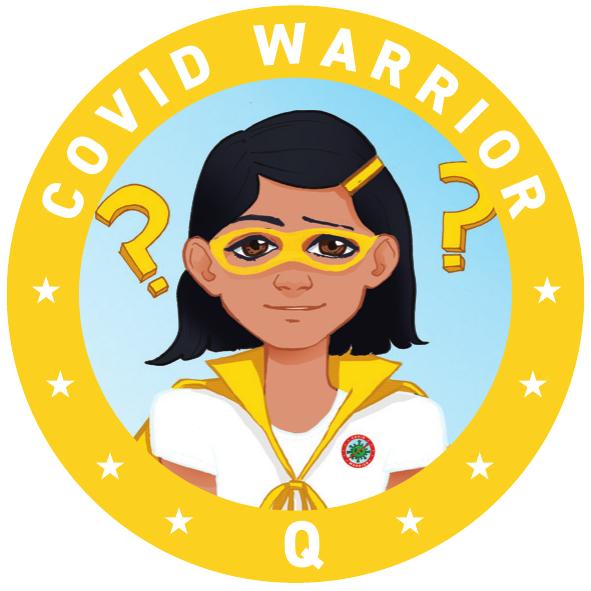 Main Activity
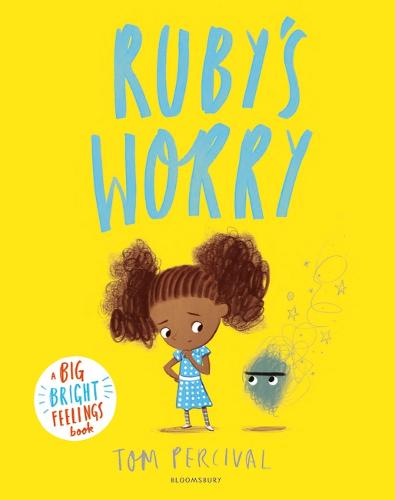 Read the book “Ruby’s Worry”
Everyone has worries sometimes...
How does worry manifest itself in our bodies? 

Think about how you might feel physically and   emotionally...
Main Activity
Coronavirus made many people worried… 
Have you got worries about Coronavirus? 





What can you do when you are feeling worried?
Draw your idea on a piece of card and share with your class.
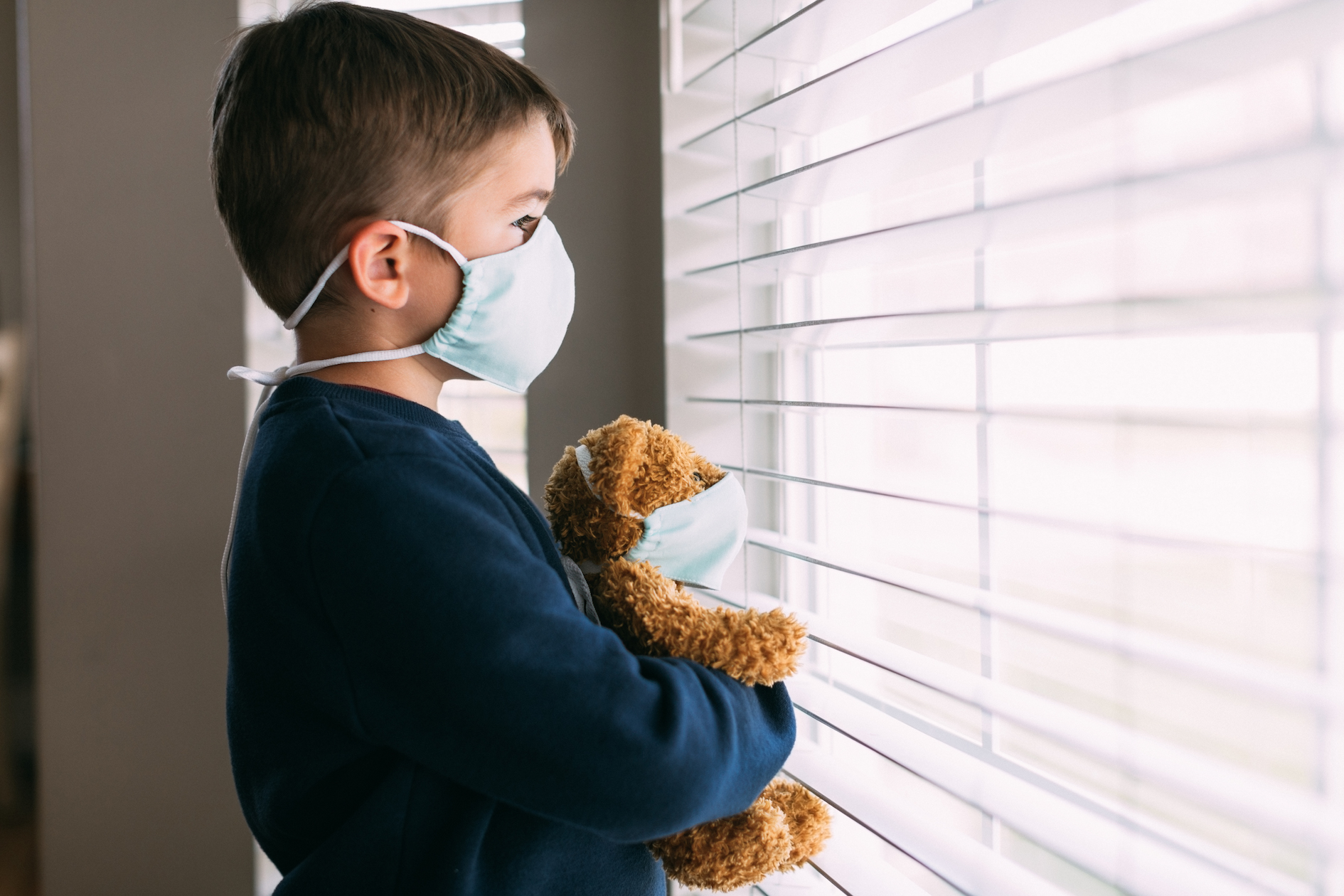 What have we learnt?
How do you know if someone might be feeling anxious or worried?






What new tools for dealing with worries have you learned about?
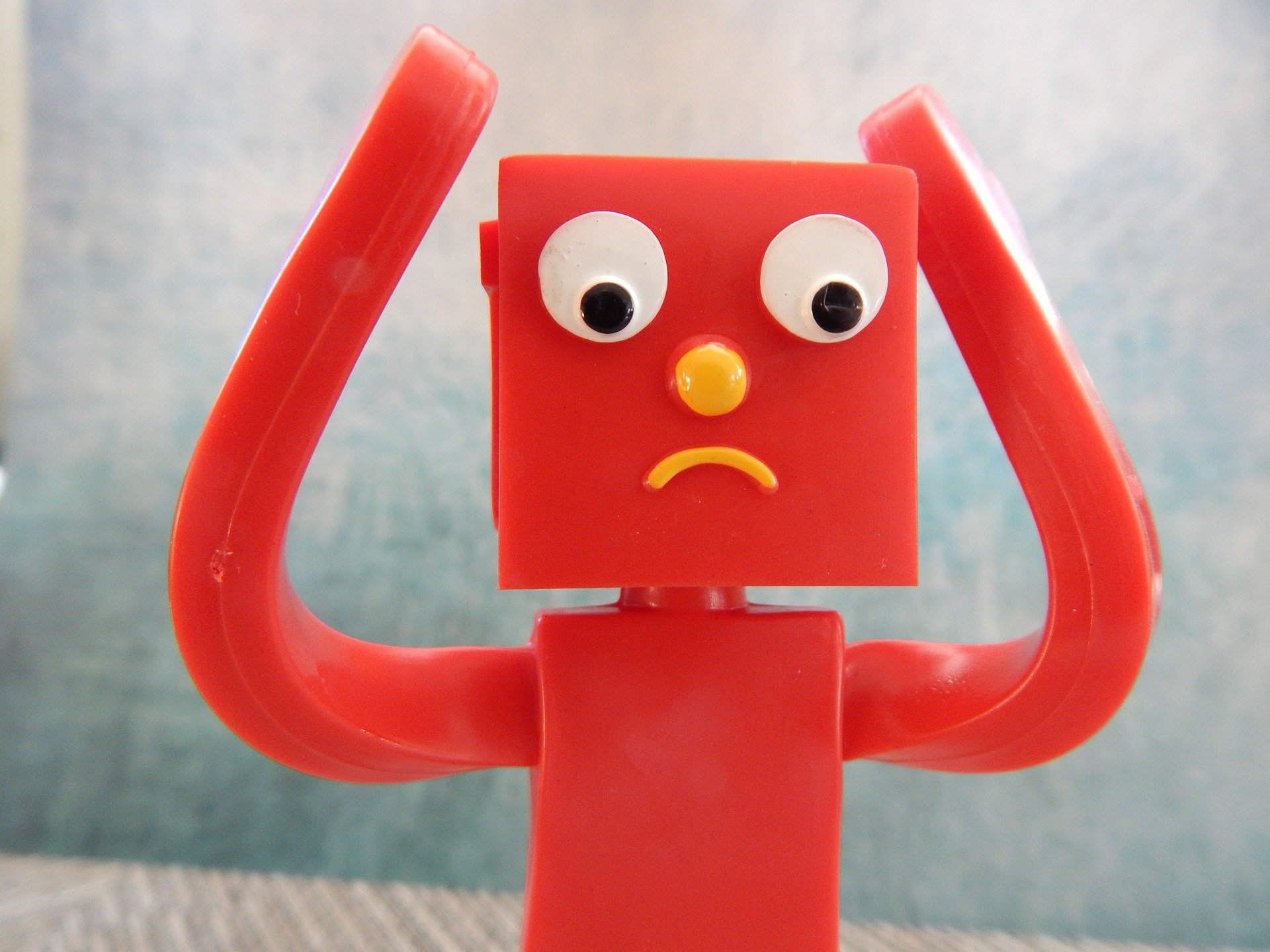 Don’t forget - it’s good to chat to someone if you are feeling worried,  so don’t keep your worries to yourself!
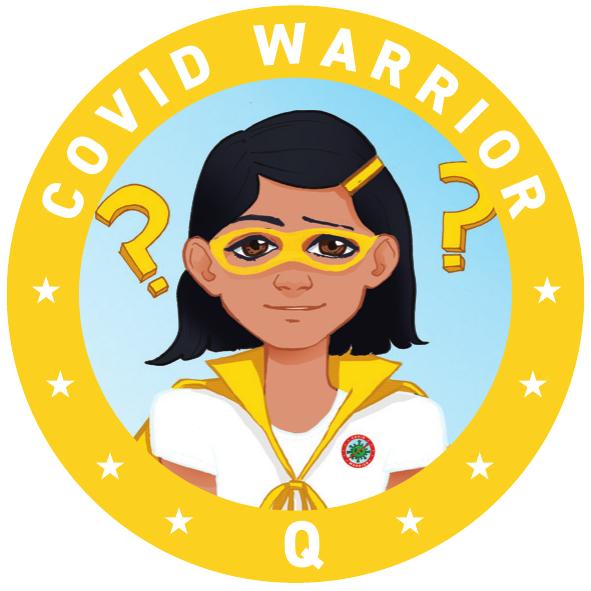 Extension Activities
Create a Class Worry box from an empty shoe box or tissue box.



Create a display board of 
 “Things we can do if we are feeling worried”

​
WORRY BOX
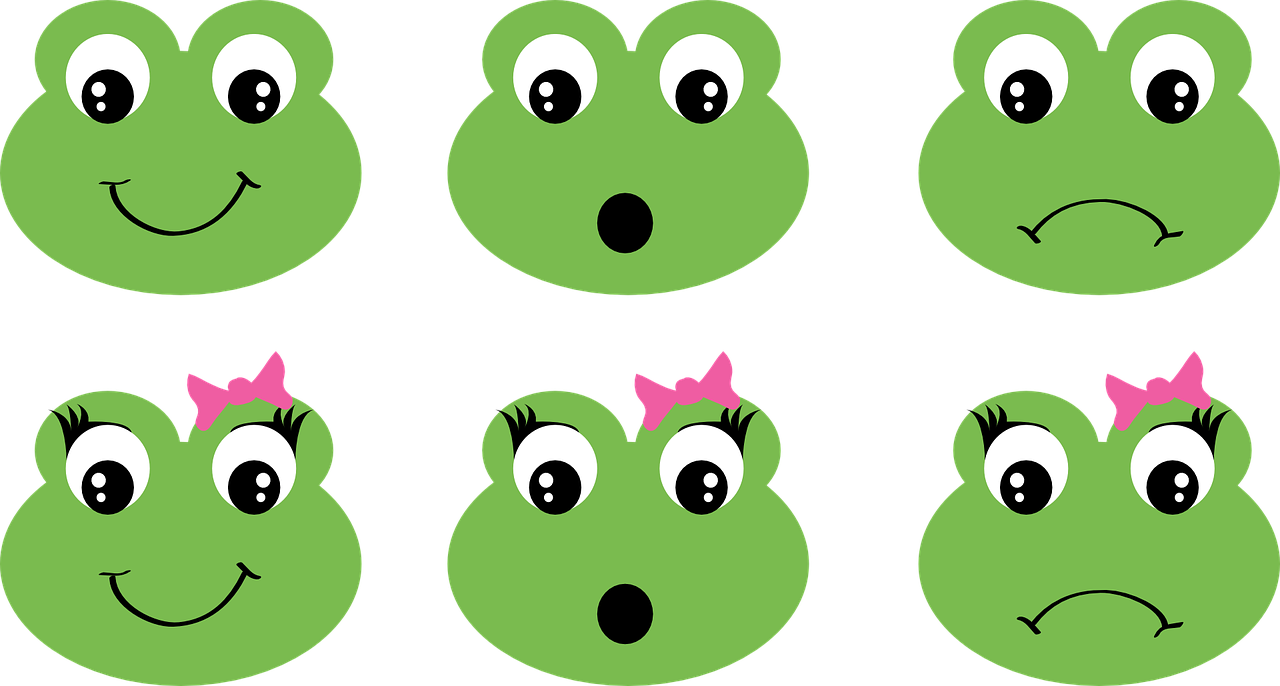 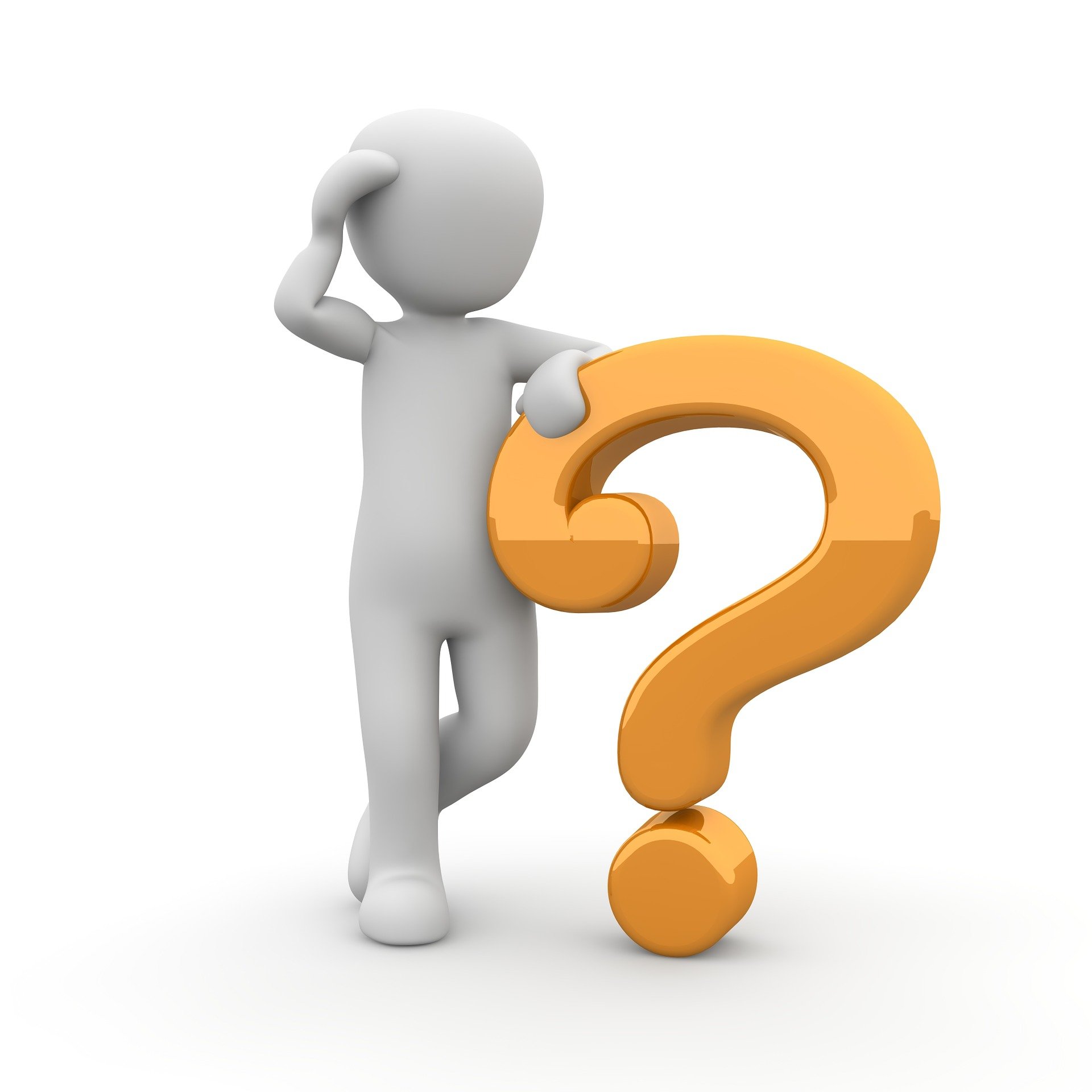 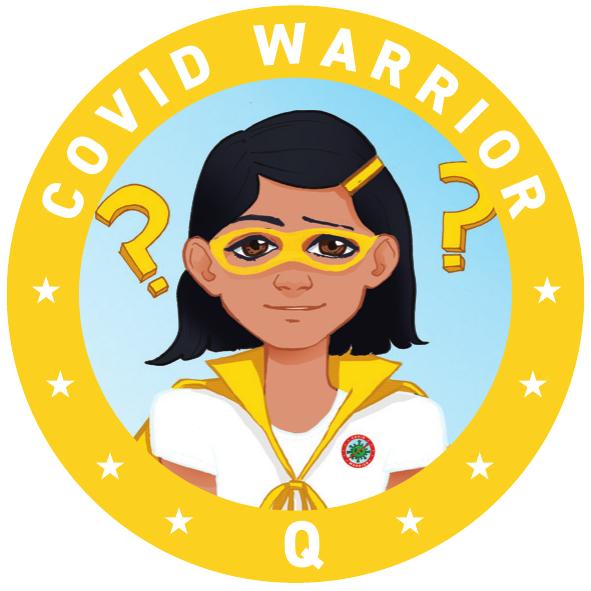 Bye, 
see you soon!